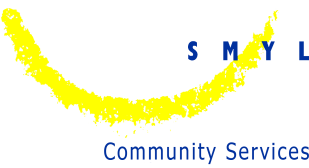 Child Protection
Professionals working in a variety of settings, play a vital role in supporting parents to care for their children. As trusted and respected members of the community they often have established relationships with families, giving them valuable insight into the challenges they face.

The early intervention role that professionals play is a crucial element of our child protection system and prevents the entry of many children and young people into care. It is a front line defence for vulnerable children and families. However, there are times when children and young people experience significant abuse and neglect such that their safety and well being is in jeopardy. When this occurs, protective action is necessary. Children cannot protect themselves. They rely on responsible adults to act on their behalf. 

The responsibility for the protection of children and young people from abuse and neglect belongs to everyone. Families, the general community, community agencies, police and government, all play a part. Roles may differ, but working in partnership, with a shared understanding of the rights of children, the need to support vulnerable families and take actions when necessary, can help build a safety net for children and young people.
The facts about child abuse 

Children and young people are most often abused by a parent or carer.

• Very young children are particularly vulnerable to the effects of abuse and are over-represented in child protection statistics and related deaths.

• In Western Australia, for a range of complex historical, social, cultural and economic reasons, Aboriginal and Torres Strait Islander children and young people are eight times more likely to be recorded in child protection statistics than non Aboriginal and Torres Strait Islander children and young people.

• Children with disabilities, especially those with chronic health problems or serious disabilities are more vulnerable to abuse or neglect as a result of the stress that ‘around the clock’ care can create for their carers and because of the numbers of carers who have contact with them.

• While the numbers vary year by year, on average the Department for Community Development investigates approximately 2,500 reports of child abuse and neglect a year. Slightly less than half are substantiated.

• Of all investigated reports of child abuse and neglect in WA, approximately 10% require an application to the Children’s Court for a protection order.
• In 2004-05, the most common type of abuse amongst all substantiated allegations in Western Australia was neglect.

• Families with a complex range of socio-economic problems such as poor housing, poverty, unemployment, substance abuse, family and domestic violence are over represented in child protection statistics. Parents faced with these challenges often require additional support to care for their children.

• Abuse of a child seldom happens once. It is often a process that can persist over many years.

• Adults who were abused as children are at greater risk of developing psychological and emotional problems later in life, and repeating the pattern of abuse with their own children.


The term ‘child abuse and neglect’ is used to refer to the harm experienced by children or young people under the age of 18 years as a result of the actions, inactions or inability of people with a parental responsibility for them.
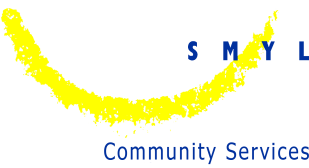 How do I recognise when a child is at risk of abuse
or neglect?

There are five main types of child abuse and neglect: 
• physical
• sexual
• emotional
• psychological
• neglect

A child can suffer one or more of these.

Abuse and neglect can happen within a family or through a person outside the immediate family.

Each kind of abuse has a range of signs, though just one sign on its own may not suggest abuse.

The information about signs of abuse may be helpful if you are concerned that a child or young person has been harmed or is at risk of being harmed.
PHYSICAL ABUSE

Physical abuse occurs when a child is severely and/or persistently hurt or injured by an adult or a child's caregiver. It may also be the result of putting a child at risk of being injured.  
Some examples are:
Hitting
 shaking
punching
Burning 
scolding excessive physical punishment
discipline attempted suffocation
shaking a baby.

Possible signs of physical abuse are:
broken bones or unexplained bruises, burns, welts
the child is unable to explain an injury or the explanation is vague
dehydration or poisoning
the child is unusually frightened of a parent or caregiver
arms and legs are covered by clothing in warm weather
when parents delay getting medical assistance for their child’s injury
brain damage through shaking or hitting.
SEXUAL ABUSE
Sexual abuse occurs when a child is exposed to, or involved in, sexual activity that is inappropriate to the child’s age and developmental level.  It includes circumstances where the child has less power than another person involved, is exploited or where the child has been bribed, threatened, or coerced.  It also includes situations where there is a significant difference between the developmental or maturity level of the child and another person involved. 

Some examples are:
letting a child watch or read pornography
allowing a child to watch sexual acts
fondling the child’s genitals
having oral sex with a child
vaginal or anal  penetration
using the internet to find a child for sexual exploitation.

Possible signs of sexual abuse include when a child:
acts in a sexualised way that is inappropriate to his/her age
creates stories, poems or artwork about abuse
has pain, bleeding or swelling in his/her genital area
starts doing things they have grown out of such as crying a lot, bed wetting or soiling, clinging to caregiver
has nightmares or sudden unexplained fears
has a sexually transmitted infection or is pregnant.
EMOTIONAL ABUSE
Emotional abuse occurs when an adult harms a child’s development by repeatedly treating and speaking to a child in ways that damage the child’s ability to feel and express their feelings. Some examples are:

constantly putting a child down
humiliating or shaming a child
not showing love, support or guidance
continually ignoring or rejecting the child
exposing the child to family and domestic violence
threatening abuse or bullying a child
threats to harm loved ones, property or pets.

Possible signs of emotional abuse include when a child:
is very shy, fearful or afraid of doing something wrong
displays extremes of behaviour for example from being very aggressive to very passive

is not able to feel joy or happiness
is often anxious or distressed
feels worthless about life and themselves
has delayed emotional development.
PSYCHOLOGICAL ABUSE
Psychological abuse is repeatedly treating and speaking to a child in ways that damage the child’s perceptions, memory, self esteem, moral development and intelligence. Some examples are:

constantly belittling, shaming and humiliating a child
calling the child names to minimise their self-worth
threatening a child
keeping a child isolated from other people or friends
constantly ignoring a child
encouraging a child to act inappropriately.

Possible signs of psychological abuse include when a child:
feels worthless, unloved, unwanted
feels dumb
has difficulties remembering or recognising information
has difficulties paying attention
has difficulty knowing what actions are right or wrong
is highly anxious.
CHILD NEGLECT
Neglect is when children do not receive adequate food or shelter, medical treatment, supervision, care or nurturance to such an extent that their development is damaged or they are injured. Neglect may be acute, episodic or chronic. Some examples are:

leaving a child alone without appropriate supervision
not ensuring the child attends school, or not enrolling the child at school
infection because of poor hygiene or lack of medication
not giving a child affection or emotional support
not getting medical help when required.

Signs of neglect in children include:
untreated sores, severe nappy rash
bad body odour, matted hair, dirty skin
being involved in serious accidents
being hungry and stealing food
often being tired, late for school or not attending school
feeling bad about themselves
when a baby does not meet physical and development milestones without there being underlying medical reasons
Everybody has a duty to report concerns that involve the safety of children and young people.

Confronting abuse and neglect can be very difficult. It is often easier to minimise concerns or to avoid considering the possibility that a child or young person may have been harmed or is at risk of being harmed. This optimistic thinking can leave children unprotected, allowing the abuse or neglect to continue.

Targeted reporting laws require the Family Court of Western Australia under the Western Australian Family Court Act 1997 to report allegations of child abuse to the Department. Child care, family day care, outside school hours care and outside school hours family day care service providers are also required by law to report allegation of abuse or neglect against staff and volunteers in their centre under the Children and Community Services (Child Care)
Sharing Information

Effective information sharing between agencies is more likely to lead to informed decision making, and ensuring actions are taken or services are provided to meet the needs of vulnerable children and their families.
If you are worried about a child or young person’s situation, discussing your concerns with your line manager, other staff within your agency or with staff from another agency can help with clarifying your concerns.

Sharing relevant information with another agency who may also be working with the child or family can build a more complete picture of what is happening for the child and family, which may help with deciding whether further consultation with or referral to the Department for Community Development or the Western Australia Police is appropriate
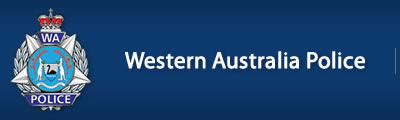 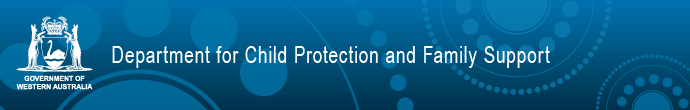 If you are concerned for the care and safety of a child or young person (under the age of 18 years), you can contact either the Department for Community Development or the Western Australia Police to discuss your concerns. If your concern relates to extra-familial abuse, a young person over the age of 18 years, or if you believe a child or young person is in imminent danger, the matter should be referred directly to the police.

Your first point of contact with the Department for Community Development will be with the Duty Officer of the office closest to the home of the child. The Duty Officer will discuss your concerns with you and ask you some specific questions including:

• the name, age, address and current location of the child or young person
• the reason for believing that a child or young person has been harmed or at risk of harm from abuse or neglect
• your opinion about the immediate risk
• the name of the person suspected of causing the harming and their relationship to the child
or young person (if known)
• a description of what you have seen or heard
regarding the abuse or neglect
• the names of any other people having
knowledge of the abuse
• your name, role and phone number.

On receiving information about a concern, staff of the Department will assess the likelihood of abuse or neglect having occurred by considering the indicators you have observed, in the context of other possible signs and the circumstances and risk factors present in the child or young person’s life.

You are not required to prove that a child or young person has been harmed. This is the responsibility of specialist child protection workers and possibly the police.
By reporting your concerns, you cannot be held liable for damages or other legal proceedings so long as you make the report ‘in good faith’. This protection has been safeguarded in the Children and Community Services Act 2004 Section 129 (1) and (2). Hearsay evidence is accepted in the Children’s Court.
Good Faith disclosure
Department for Community Development (DCP)

The Department for Community Development plays a key role in supporting and strengthening families. With a comprehensive range of early intervention and prevention programs, it aims to provide parents with the skills and support they need to care safely and appropriately for their children. 

The Department also has a strong presence in the community, working to build its capacity to support families, especially those with vulnerabilities to abuse and neglect.

Western Australia Police 

The Western Australia Police also has a role in responding to allegations of child abuse and neglect. The police will intervene in instances where it is believed that a criminal offence has occurred (intra-familial or extra familial) which may lead to criminal charges being laid.
 
Where abuse or neglect has occurred within a family and there is the possibility of criminal charges being laid, the police and the Department may undertake a joint investigation to reduce the trauma of the interviewing process on the child or young person.
Tips on dealing with disclosures

Children and young people are most likely to disclose abuse to adults they trust, so professionals working with them have a special responsibility.
How you respond to a disclosure from a child or young person is crucial. In this instance it is important to:

• Put your own feelings aside and listen as if the information is not sensational.

• Provide reassurance that you believe them and do not think that they are to blame or make judgements about what has happened.

• Allow them to talk but protect them from sharing the information with too many other people.

• Once you have established that they have been harmed or are at risk of being harmed, do not pursue the conversation any further. This is important to ensure that questions cannot be raised later about possible manipulation of the disclosure.

• Do not ask leading questions, for instance “Did Daddy hit you?
• Never promise to keep the information secret.

• Never make false promises.

• Never ask questions that may make the child feel guilty or inadequate.

• Stay close to them after the disclosure to provide a sense of security.

•Tell them that it will be necessary to contact child protection authorities and that you will support them through that process.

• Respect the confidentiality of the disclosure and do not share the information with anyone other than the appropriate authorities within your organisation and either the Department for Community Development or the Police.

• Document the conversation that you have had remembering as accurately as you can, the words and phrases used by the child young person to describe what has happened to them.

• If you are unable to answer all the questions of the child or young person, it is ok to let them know.
Safety Checklist 

If you can answer ‘yes’, to more than one of the following questions the child or young person at the centre of your concerns may be at significant risk. Under these circumstances, seek advice from the Department for Community Development.

• if the child/young person has been injured, is the nature of the injury severe?
• is the child very young?
• does the child have special needs that may increase his/her vulnerability (e.g. disability)
• has there been any disclosure from the child/young person?
• is the current injury located on the head or genital region?
• is the pattern of harm continuing?
• has the parent or caregiver threatened to harm the child/young person?
• does an alleged perpetrator of abuse have continued access to the child/young person?
• is there a history of previous harm to this child or a sibling?
• is there a history of family violence?
• is there a current or recent episode of violence?
• is there a history of the child or siblings running away?
The protection and care of children is a whole of community and society responsibility. The Department for Child Protection (the Department) has a major responsibility for safeguarding and promoting the wellbeing of children and to provide for their protection and care in circumstances where their parents have not given, or are unlikely or unable to give, that protection and care. 

Child abuse, and child sexual abuse, occurs in all sectors of society regardless of social, economic and cultural factors. Early identification and reporting of child sexual abuse to authorities is critical to keeping children and young people safe. 

Mandatory reporting legislation varies across Australian jurisdictions around the types of abuse that must be reported and the range of people mandated to report.
The term ‘mandatory reporter’ is used throughout this document to mean ‘mandatory reporters of child sexual abuse’, in line with the Children and Community Services Amendment (Reporting Sexual Abuse of Children) Act 2008.

The legislation that governs the mandatory reporting of child sexual abuse in Western Australia is the Children and Community Services Amendment (Reporting Sexual Abuse of Children) Act 2008. From 1 January 2009, these mandatory reporting provisions will become part of the Children and Community Services Act 2004. 

In Western Australia, mandatory reporters of child sexual abuse under the Children and Community Services Amendment (Reporting Sexual Abuse of Children) Act 2008 are:
• doctors• nurses and midwives• teachers• police officers. 

However, any person who has a belief that a child is being subjected to any form of abuse or neglect should report these concerns to the Department.
The following principles underpin the mandatory reporting of child sexual abuse in Western Australia:

• The best interests of the child or young person must be the paramount consideration.

• Every child and young person has a right to be protected from sexual
abuse.

• Keeping children safe from abuse is the responsibility of individuals, families, communities and the society as a whole. This is best achieved through a collaborative approach.

• Children have the right to be heard and to be believed.

• If anyone has a concern regarding the safety of a child, it is their responsibility to make a report.

• Child sexual abuse affects everyone. Early detection is critical to reducing child sexual abuse in our community.

• Child sexual abuse is not condoned by any culture or religion. Cultural practices or traditions cannot be used as an excuse for sexual abuse or sexual exploitation.
LEGISLATIVE DEFINITION OF SEXUAL ABUSE 

‘Sexual abuse’, in relation to a child, includes sexual behaviour in circumstances where:
(a) the child is the subject of bribery, coercion, a threat, exploitation or violence; or
(b) the child has less power than another person involved in the behaviour; or
(c) there is a significant disparity in the developmental function or maturity of the child and another person involved in the behaviour.

WHAT MUST BE REPORTED? 
Mandatory reporters must report a belief, formed on reasonable grounds in the course of their work, paid or unpaid, that a child or young person has been the subject of sexual abuse or is the subject of ongoing sexual abuse, to the Department. 

When making a report, in good faith, about possible child sexual abuse, a mandatory reporter does not breach any employment related duty of confidentiality, professional ethics or standards and will not have engaged in unprofessional conduct 

Mandatory reporters, making a report in good faith, do not incur civil or criminal liability.
HOW DO I RESPOND TO A CHILD WHO DISClOSES SEXUAL ABUSE?

The most important and immediate things you can do are: 
Always believe the child. 
Reassure the child that telling you was the right thing to do. 
Maintain a calm appearance. 
Find a quiet place to talk. 

Be truthful 
Children and young people sometimes fear repercussions for themselves or siblings, or consequences for parents or other family members. Because of this, a child might ask an adult to promise secrecy before disclosing. Such a promise should not be made. The mandatory reporter can reassure the child and encourage them to speak out about the abuse. 

Let the child or young person take their time 
It is important the child or young person does not feel rushed or panicked and that you have plenty of time to calm and reassure them. Be a supportive listener, however, remember, it is not a counselling session. 


.
Let the child or young person use their own words 

Children and young people have their own way of describing their experiences. It is important not to ask questions that suggest the ‘right’ words to a child or young person, or in a way that can be seen as putting words in the child’s mouth. The investigation of the disclosure should only be done by professional child protection workers or the Western Australia Police. 

Let the child or young person know what you will do next
 
Child abuse often leaves children feeling disempowered and lacking control in their own life. Making sure the child or young person is fully aware of each step can make the process less intimidating and can help return a sense of power and safety

Do not confront the person believed to be an abuser 

Do not confront the person believed to be abusing the child or young person. Confrontation has the potential to place the child, the mandatory reporter or others at risk. Professional child protection workers or the Western Australia Police will take any necessary action

. 

.
Make the call
 
Due to the seriousness of child sexual abuse, a verbal report is the preferred method of reporting in the first instance. 

A written report must follow a verbal report as soon as practicable, preferably within 24 hours. 

Remember, any person who has a belief that a child is being subjected to any form of abuse or neglect should report these concerns to the Department for Child Protection. 

The Mandatory Reporting Service operates 24 hours a day, seven days a week
Caring for children who have suffered a Trauma 

The more you learn about how traumatic events affect children, the more you will understand the reasons for a child/rens behaviors, and emotions, and the better prepared you will be to help them cope. When you children know that you and other caring adults are working to keep them safe, that you are there to support them, and that there are people who can help them with what they are feeling, most children who have traumatic stress can recover and go on to live healthy and productive lives.

What Is Trauma? 

People often use the word “trauma” to refer to a traumatic event. A trauma is a scary, dangerous, or violent event that can happen to anyone. Not all dangerous or scary events are traumatic events, however.

What Is a Traumatic Event?
A traumatic event is a scary, dangerous, or violent event. An event can be traumatic when we face or witness an immediate threat to ourselves or to a loved one, often followed by serious injury or harm. We feel terror, helplessness, or horror at what we are experiencing and at our inability to stop it or protect ourselves or others from it.
Often people feel bad after a trauma. Even though we try hard to keep children safe, dangerous events still happen. This danger can come from outside of the family (such as a natural disaster, car accident, school shooting, or community violence) or from within the family, such as a serious injury, domestic violence, physical or sexual abuse, or the unexpected death of a loved one.     

What Is Child Traumatic Stress?

When a child has had one or more traumatic events, and has reactions that continue and affect his or her daily life long after the events have ended, we call it Child Traumatic Stress. Children may react by becoming very upset for long periods, depressed, or anxious. They may show changes in the way they behave, or in their eating and sleeping habits; have aches and pains; have difficulties at school, problems relating to others, or not want to be with others or take part in activities. Older children may use drugs or alcohol, behave in risky ways, or engage in unhealthy sexual activity.

Do Traumatic Events Happen Often?

The number of traumatic events varies. For example, between 25% and 43% of children are exposed to sexual abuse; between 39% and 85% of children witness community violence. And more than half of children report experiencing a traumatic event by age 16

.
Fortunately, even when children experience a traumatic event, they don’t always develop traumatic stress. Many factors contribute to symptoms including whether they have experienced trauma in the past (see section on Understanding Trauma for more information).

What Experiences Might Be Traumatic?  




 







When children have been in situations where they feared for their lives, believed that they would be injured, witnessed violence, or tragically lost a loved one, they may show signs of child traumatic stress
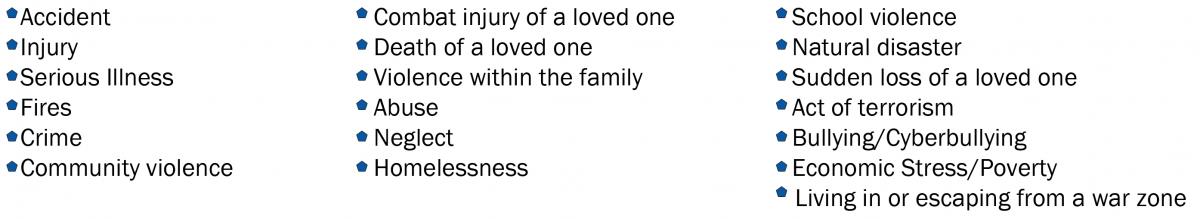 WHAT IS Trauma Informed Care?

Trauma Informed Care is an organizational structure and treatment framework that involves understanding, recognizing, and responding to the effects of all types of trauma. Trauma Informed Care also emphasizes physical, psychological and emotional safety for both consumers and providers, and helps survivors rebuild a sense of control and empowerment.

No one is immune to the impact of trauma. Trauma affects the individual, families, and communities by disrupting healthy development, adversely affecting relationships, and contributing to mental health issues including substance abuse, domestic violence, and child abuse. Everyone pays the price when a community produces multi-generations of people with untreated trauma by an increase in crime, loss of wages, and threat to the stability of the family.

BECOME TRAUMA INFORMED

Becoming “trauma-informed” means recognizing that people often have many different types of trauma in their lives. People who have been traumatized need support and understanding from those around them. Often, trauma survivors can be re-traumatized by well-meaning caregivers and community service providers. The TIC project seeks to educate our communities about the impact of trauma on clients, co-workers, friends, family, and even ourselves. Understanding the impact of trauma is an important first step in becoming a compassionate and supportive community.
[Speaker Notes: https://www.youtube.com/watch?v=z8vZxDa2KPM]
Common signs that children under five years of age are having difficulty coping with what they have seen or heard include:

• Sleep problems
• Separation anxiety
• Difficulty concentrating
• Challenging behaviour
• Stomach aches and/or headaches • Regression to previous behaviours • Thumb sucking
• Becoming withdrawn
• General fearfulness
• Bedwetting.

Children aged five and over often understand the reality of what has happened and might worry that it could happen to them. Common signs that children in this age group are having difficulty coping with what they have seen or heard include:

• Worrying about the safety of family and friends
• Sleep disturbances and nightmares
• Decreased concentration levels and poor school performance
• Not wanting to go to school
• Changes in eating habits
• Stomach aches and/or headaches • Withdrawal or hyperactivity
• Depression
• Aggression.

Not all children will exhibit all of these signs, and some children may react more strongly than others, depending on their age, personality, level of resilience and the extent to which they have been exposed to the trauma. 

Where educators are concerned that a child is suffering from an extreme reaction, or the reaction is prolonged, it is important that they speak with the child’s family and support them to access specialist assistance from a mental health professional if they wish to do so. 

What can educators do to help children to recover? 
Children who are experiencing a negative reaction to what they have seen or heard about a critical event will be feeling some level of fear and insecurity. Educators play an important role in helping children to feel safe and secure, and in ensuring that the child care environment offers them stability and consistency.
Younger children will benefit from having many opportunities for one to one and small group times with educators, where interactions can be warm, friendly and individualised

Having a consistent, predictable routine, as well as opportunities to participate in positive play experiences of their choosing will also assist younger children regain their sense of security and to move on from the trauma. 

Older children also need to feel a sense of stability and consistency in the child care setting when they are coping with seeing or hearing about traumatic events. However, older children also need to be given respectful and sensitive opportunities to talk about what they have seen or heard and their feelings about this. 

Conversations with children should be tailored to meet their individual level of understanding, and it is important for educators to talk with children’s families to gauge how the events have affected their child outside of care. 

Enabling children to participate in expressive or creative activities such as art/craft, drawing, music and drama can support children to discuss their fears and anxieties. Reading relevant story books can also help educators to begin conversations with children about the event/s that have occurred.
When discussing traumatic events with children it is essential that educators take children’s fears seriously and that they acknowledge that these are genuine and significant to the child, even if the fear seems to be trivial or unwarranted. 

Using active listening skills and displaying empathy will help to alleviate children’s anxiety, which will assist educators to talk with children to allay their fears about things that are unlikely to occur in reality. 

Educators need to be conscious of their own reactions to traumatic events in front of children – being overly dramatic, crying or discussing their own fears or concerns in front of children will exacerbate any trauma that children may already be experiencing. 

Children will look to adults for guidance and cues, so it is essential that educators adopt a calm and reassuring approach to talking about disastrous events.
Confidentiality

When you work within children services, you find out a lot of information about the children and their families. You may hear about divorces, affairs, illnesses, money problems, drug addictions, abuse, as well as other pieces of personal and sensitive information.  All of this information needs to be handled very carefully.

Educators must respect confidentiality when dealing with a case of suspected child abuse and neglect, and may discuss case details and the identity of the child or the young person and their family only with those involved in managing the situation.


1.     Keep yourself informed of all laws and regulations regarding the handling of personal information. 

Make sure you follow the guidelines set-up by the federal government, state government, the authority that licenses your program, and your employer.  These regulations cover what information must be shared (such as certain medical conditions or allergies) and what should be kept confidential.
2.     Don’t share information with people who don’t need it. 
Information should only be given to authorized people who need it to make decisions regarding the care of a specific child.  Some information should be shared with all caregivers who work at the facility the child attends, but most of it should only be shared with the people directly working with the child on a day-to-day basis.

3.     Keep written information in a safe place. 
Personal information should not be left laying around for other parents or staff members to see.  Keep information about the children in a safe place out of the way of prying eyes.  Some information (such as social security numbers) should be in a locked file cabinet or office.

4.     Don’t Gossip.
Share the information in a concise and informative manner with the people who need to be informed.  For example, say “Billy’s mom wanted me to let you know she is getting a divorce and she would like it if we could give him some extra attention and patience as this will be a difficult time for his family.”  It is unprofessional and inappropriate to gossip about a child or his family.  Don’t say, “Did you hear Billy’s mom is getting a divorce?  What do you think happened?"